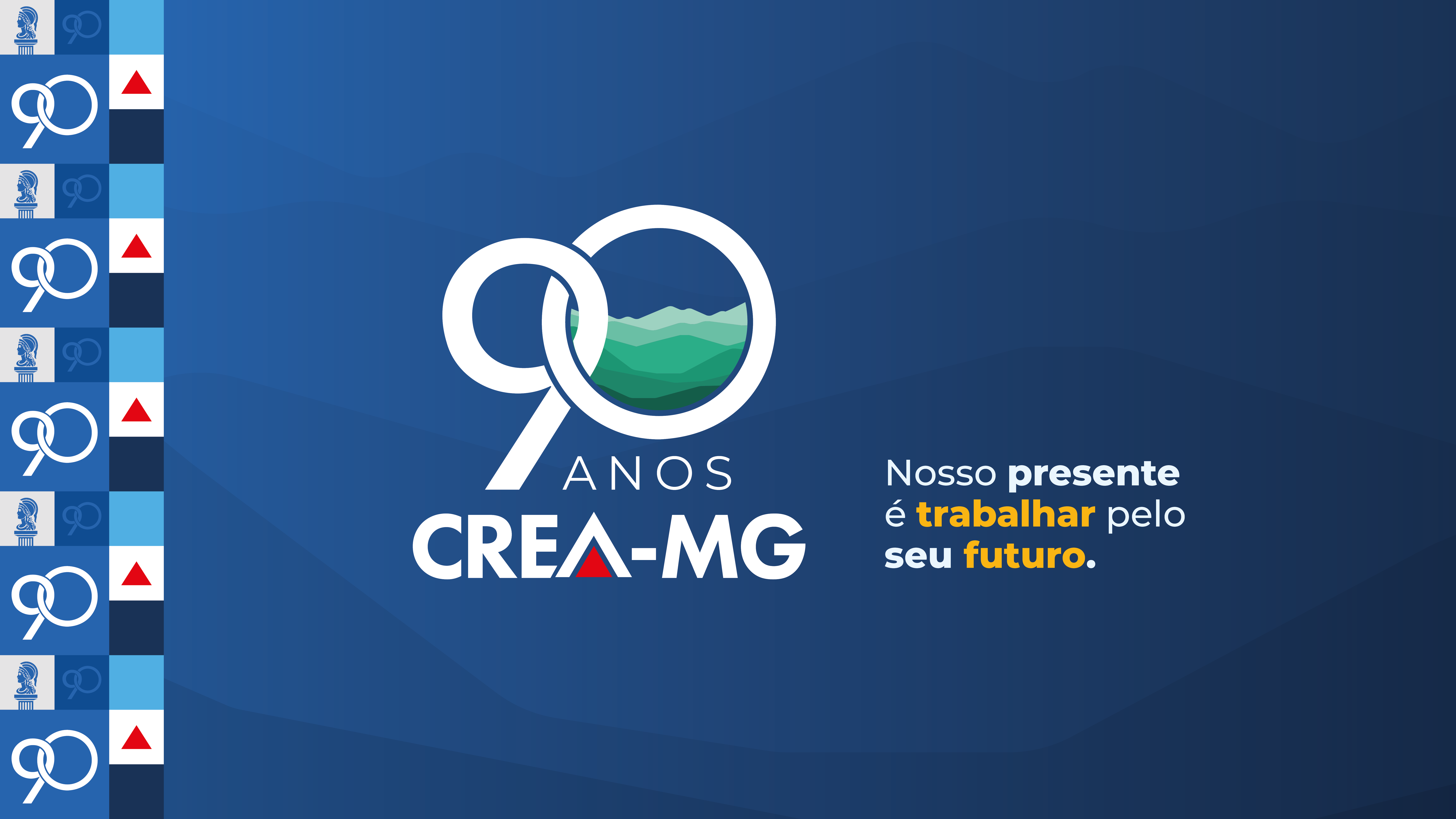 Seminário de Apresentação dos 
Grupos de Trabalho do CREA-MG
1
Projeto de Fiscalização de Caldeiras e Vasos de Pressão
Nome do Grupo de TrabalhoComposição:
Conselheiros 
Diêgo Fernandes
Roberto Levy
Convidados
Donizeti Leão
Jonatas Ramos
Carlos Paixão
Julie Teixeira
Renato Yoshida
Leonardo Malard
Luiz Emílio
Irineu Petri
3
Nome do Grupo de TrabalhoObjetivo:
Continuidade e apoio no Termo de Cooperação com a Superintendência Regional do Trabalho e Emprego de Minas Gerais; Levantamento, de acordo com a tabela TOS, das indicações relacionadas à Norma Regulamentadora nº13 – caldeiras, vasos de pressão, tubulações e tanques metálicos de armazenamento; Análise das autuações executadas pelo Ministério do Trabalho; Construção de material orientativo para profissionais e sociedade.
4
Nome do Grupo de TrabalhoDesenvolvimento das Atividades
Foram realizadas oito reuniões ao longo do ano de 2024. Inicialmente foram discutidos os quantitativos de ART’s e profissionais envolvidos com as atividades relacionadas com a NR-13. Também foi analisado o quantitativo de interdições do MTE.
5
Nome do Grupo de TrabalhoDesenvolvimento das Atividades
A estrutura da cartilha foi definida a partir de capítulos.
Orientações para inspetores (Profissionais Legalmente Habilitados – PLH);
Orientações para reformadores (Empresas especializadas);
Orientações para proprietários (Empresas dos seguimentos de uso das caldeiras).
6
Nome do Grupo de TrabalhoProduto do Grupo de Trabalho
Material base da cartilha para publicação;
Podcast;
Publicação na revista da AVEA (17ª edição);
Publicação da cartilha nos meios de comunicação do CREA.
7
Nome do Grupo de TrabalhoConsiderações Finais
Convidados e a SRTE/MG – Superintendência Regional do Trabalho e Emprego de Minas Gerais.
8